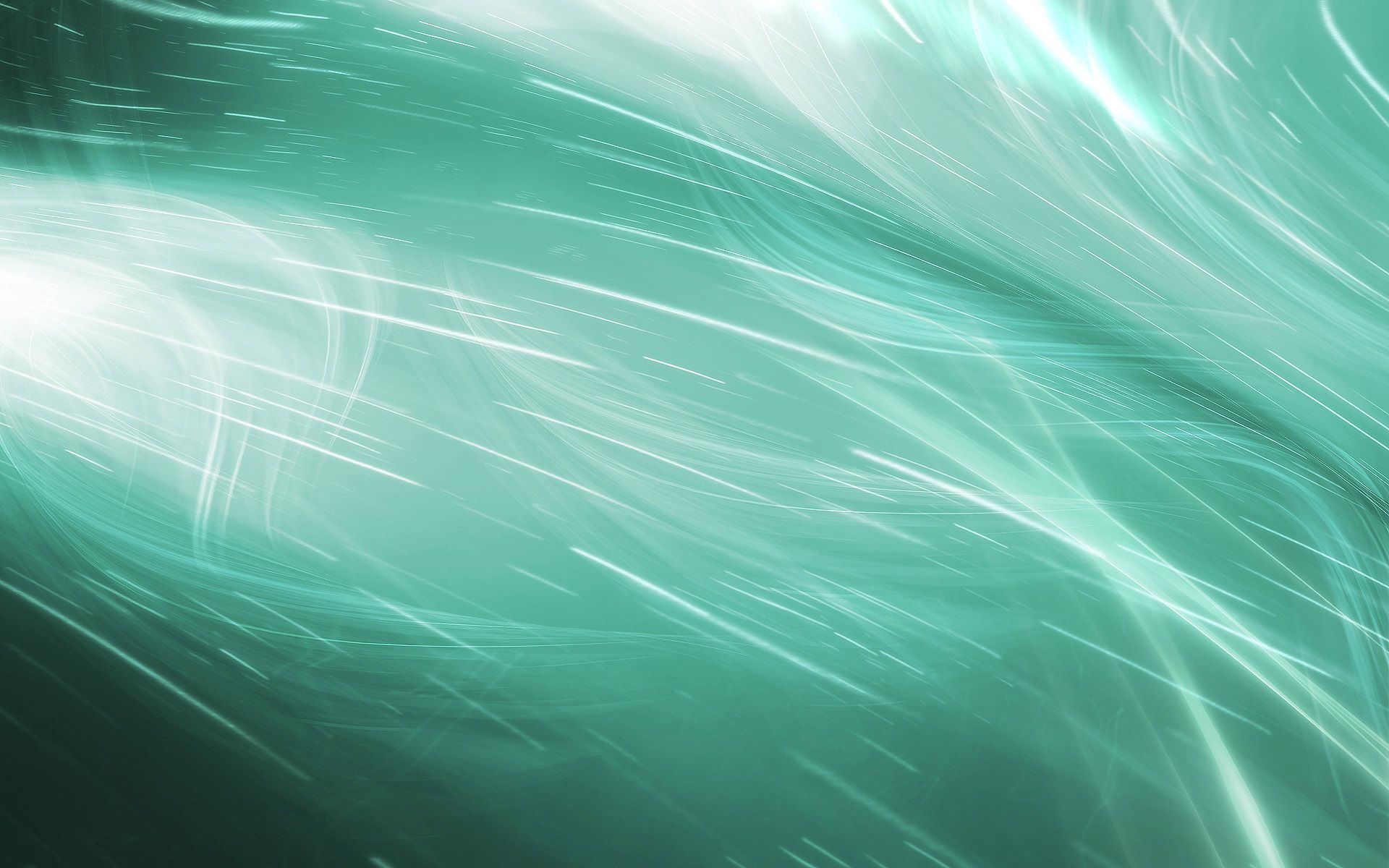 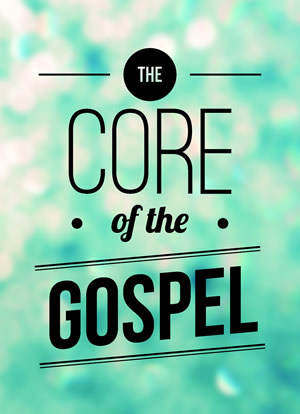 1 Timothy 1:15-17
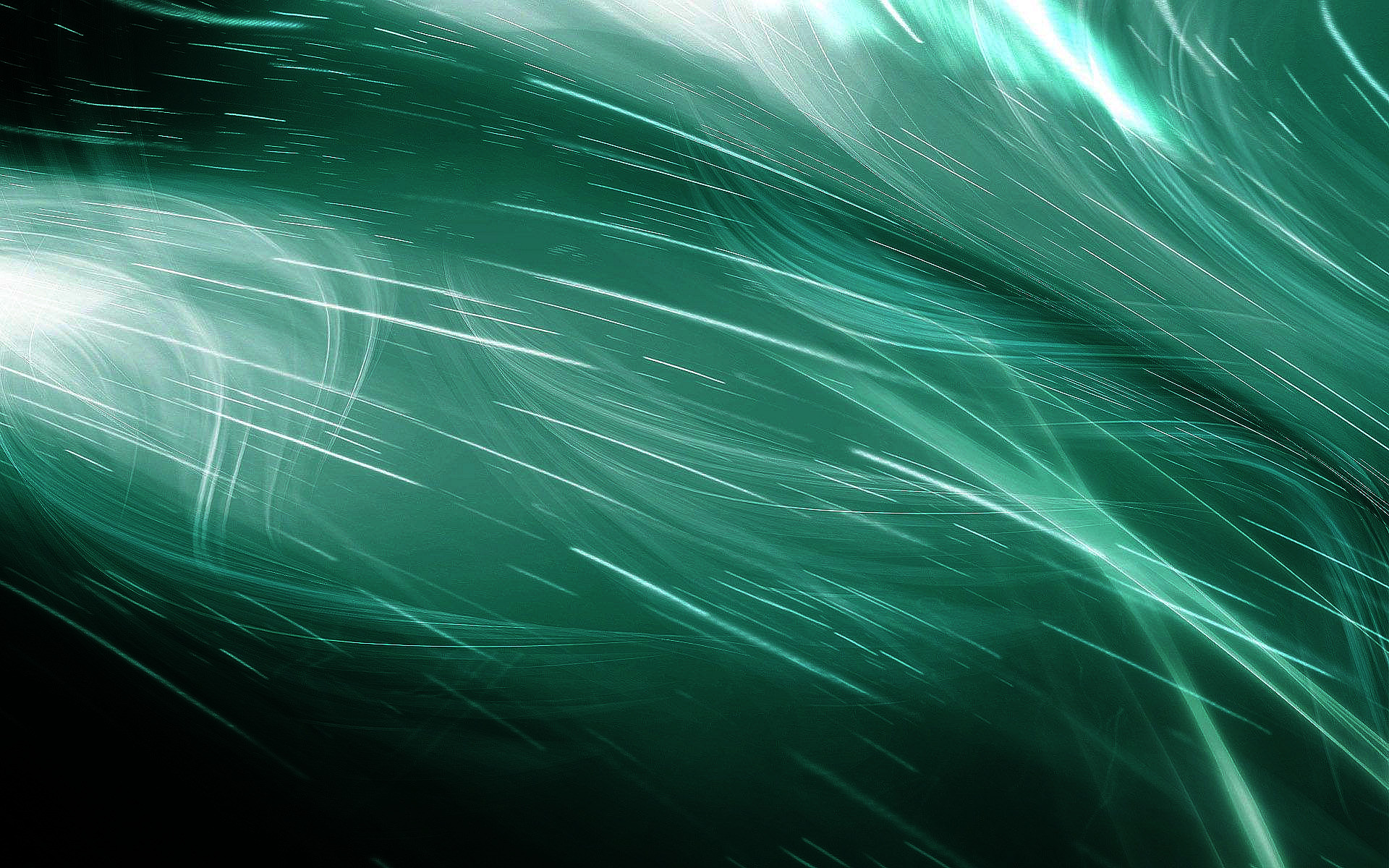 1 Timothy 1:15-17
15 It is a trustworthy statement, deserving full acceptance, that Christ Jesus came into the world to save sinners, among whom I am foremost of all. 16 Yet for this reason I found mercy, so that in me as the foremost, Jesus Christ might demonstrate His perfect patience as an example for those who would believe in Him for eternal life. 17 Now to the King eternal, immortal, invisible, the only God, be honor and glory forever and ever. Amen.
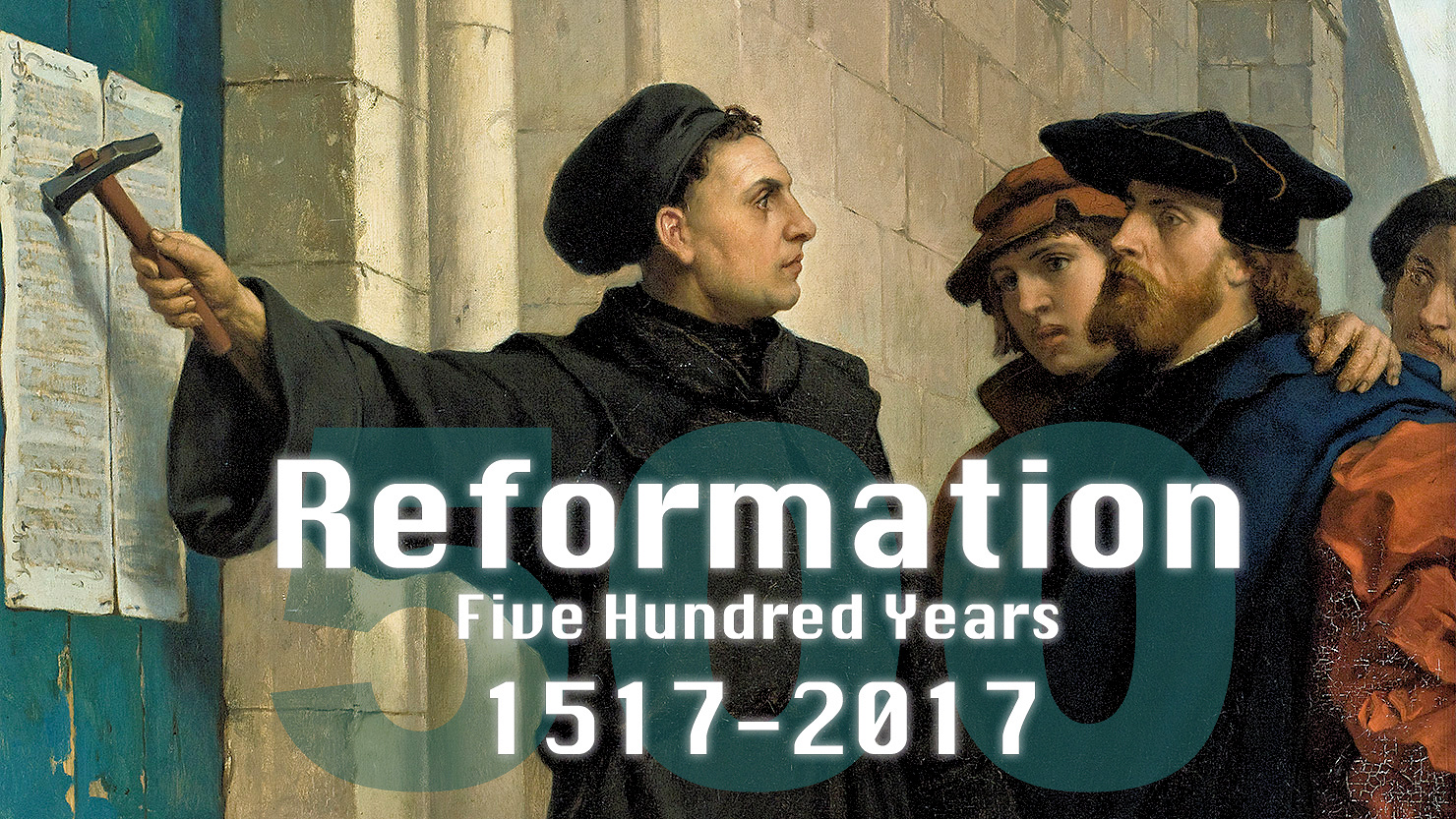 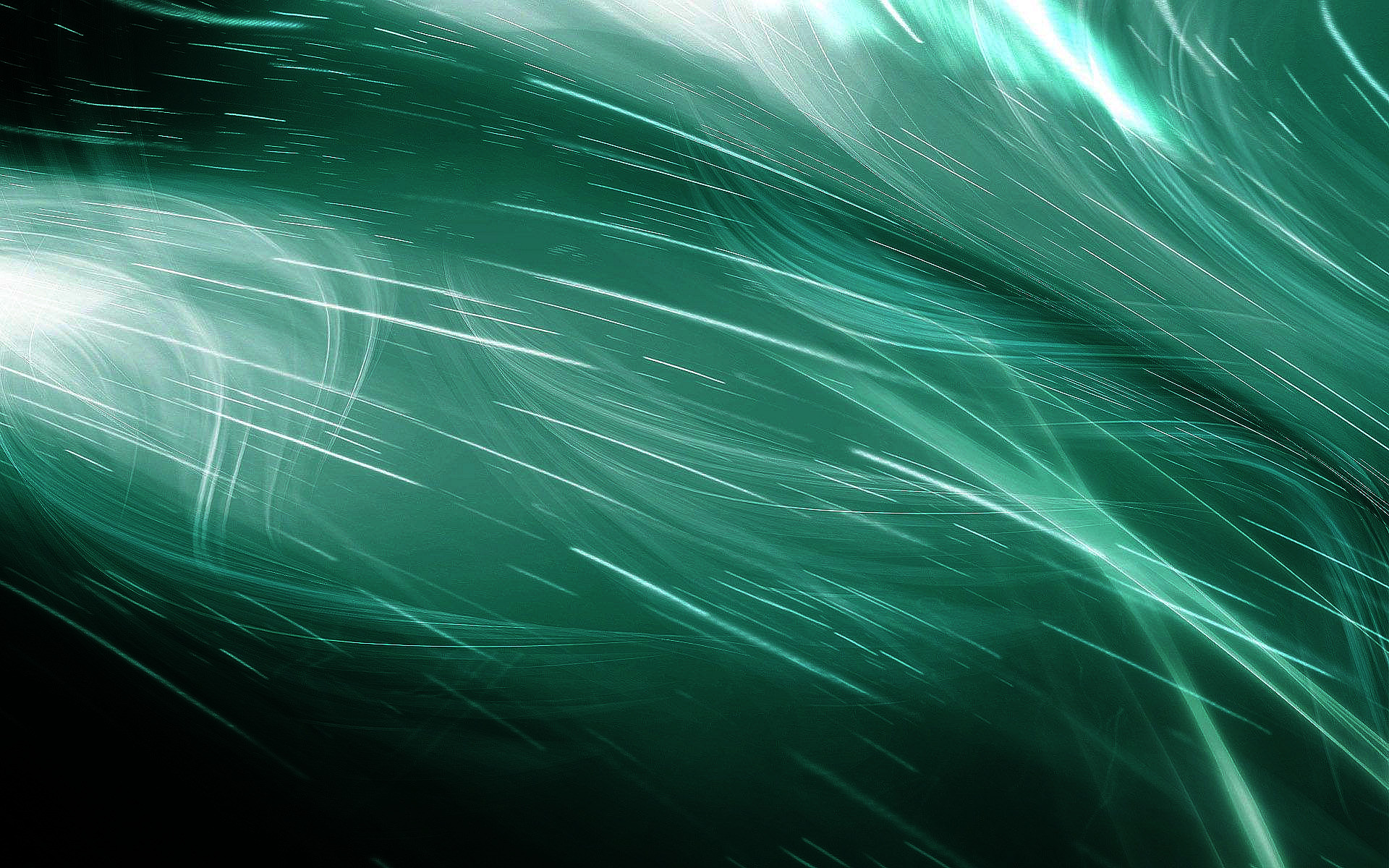 Big Idea for 1 Timothy 1:15
“Every faithful follower of Jesus Christ professes his confidence in the sure reliability and self-evident reasonableness of the gospel message.”
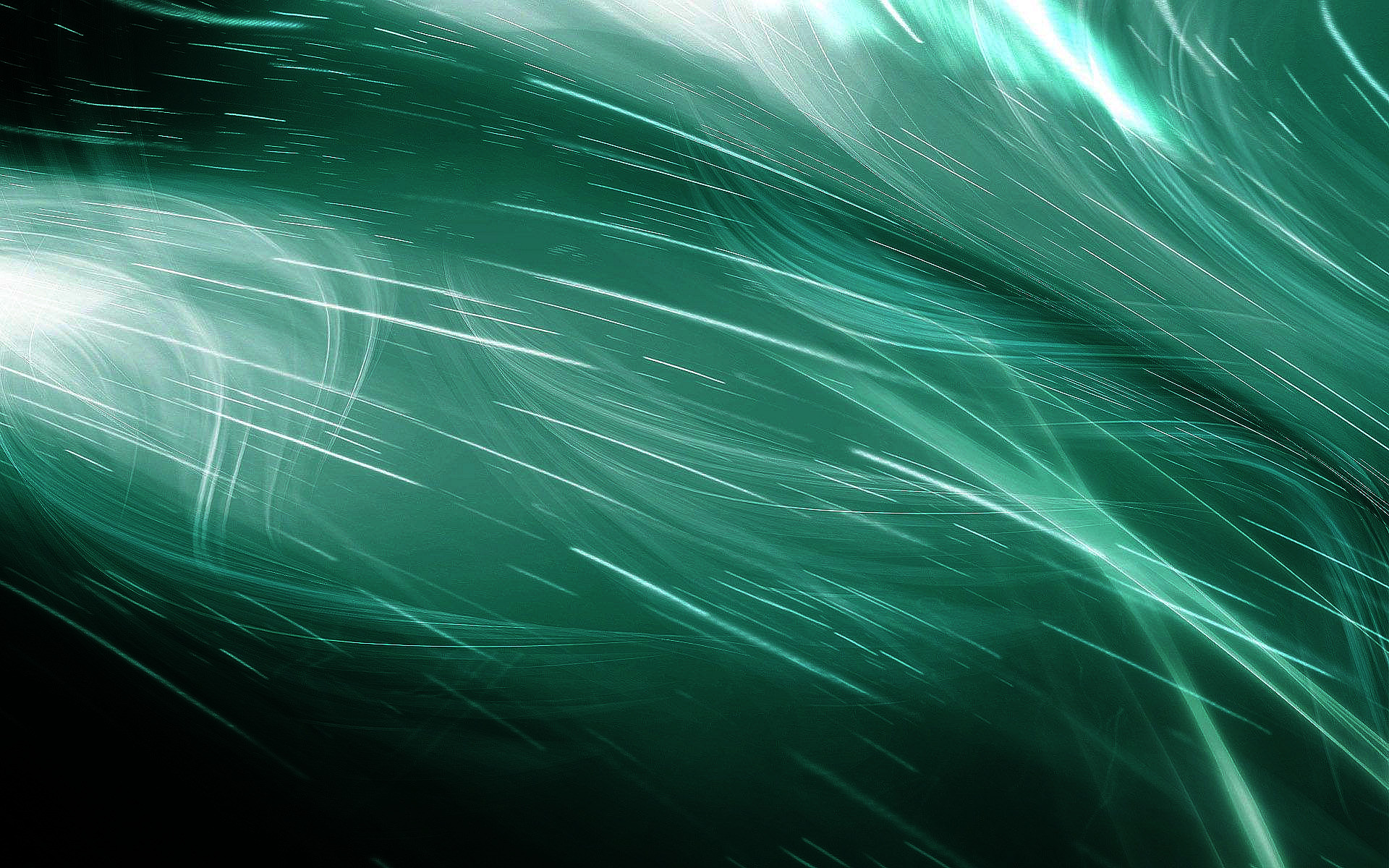 Six descriptions of the Gospel
from 1 Timothy 1:15-17
“that Christ Jesus came into the world sinners to save…” 
The Gospel is…
trustworthy (reliable/believable),
axiomatic (reasonable/acceptable),
salvific (deals with salvation), 
personal, 
sanctifying, and 
doxological (to God’s glory).
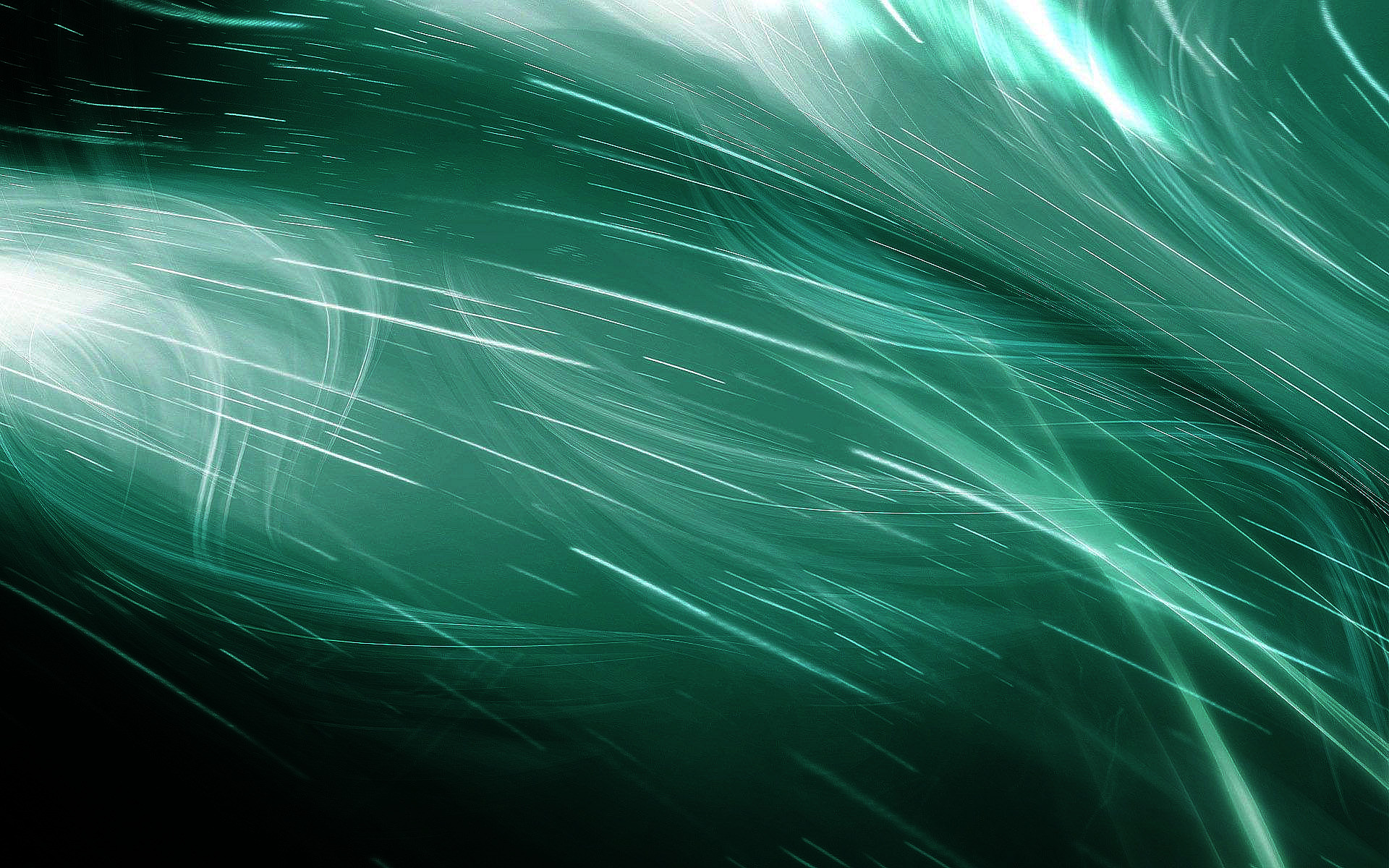 Six descriptions of the Gospel
from 1 Timothy 1:15-17
The gospel is sanctifying (16)
Yet for this reason I found mercy, so that in me as the foremost, Jesus Christ might demonstrate His perfect patience as an example for those who would believe in Him for eternal life.
Saul the sinner (Acts 9)
Paul the project of Christ
A monument of mercy
A display of divine grace
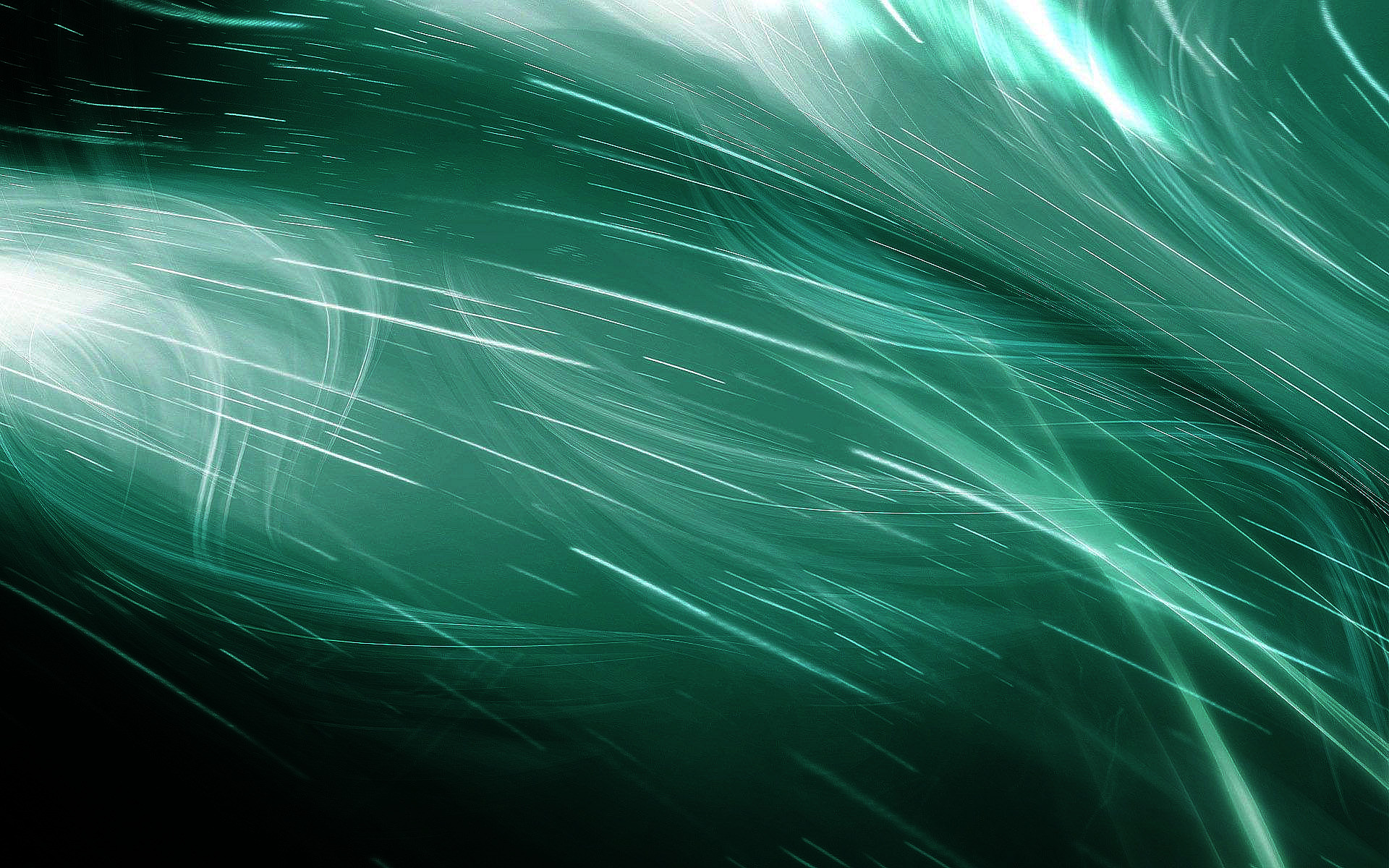 “makrothumian”
“makro” – great or long
“thumian” – wrath/temper/passion
“perfect patience” – longsuffering – “to be patient, longsuffering, to bear with,” lit., “to be long-tempered…” Longsuffering is that quality of self-restraint in the face of provocation which does not hastily retaliate or promptly punish; it is the opposite of anger, and is associated with mercy, and is used of God (see Exodus 34:6).
(W.E. Vine)
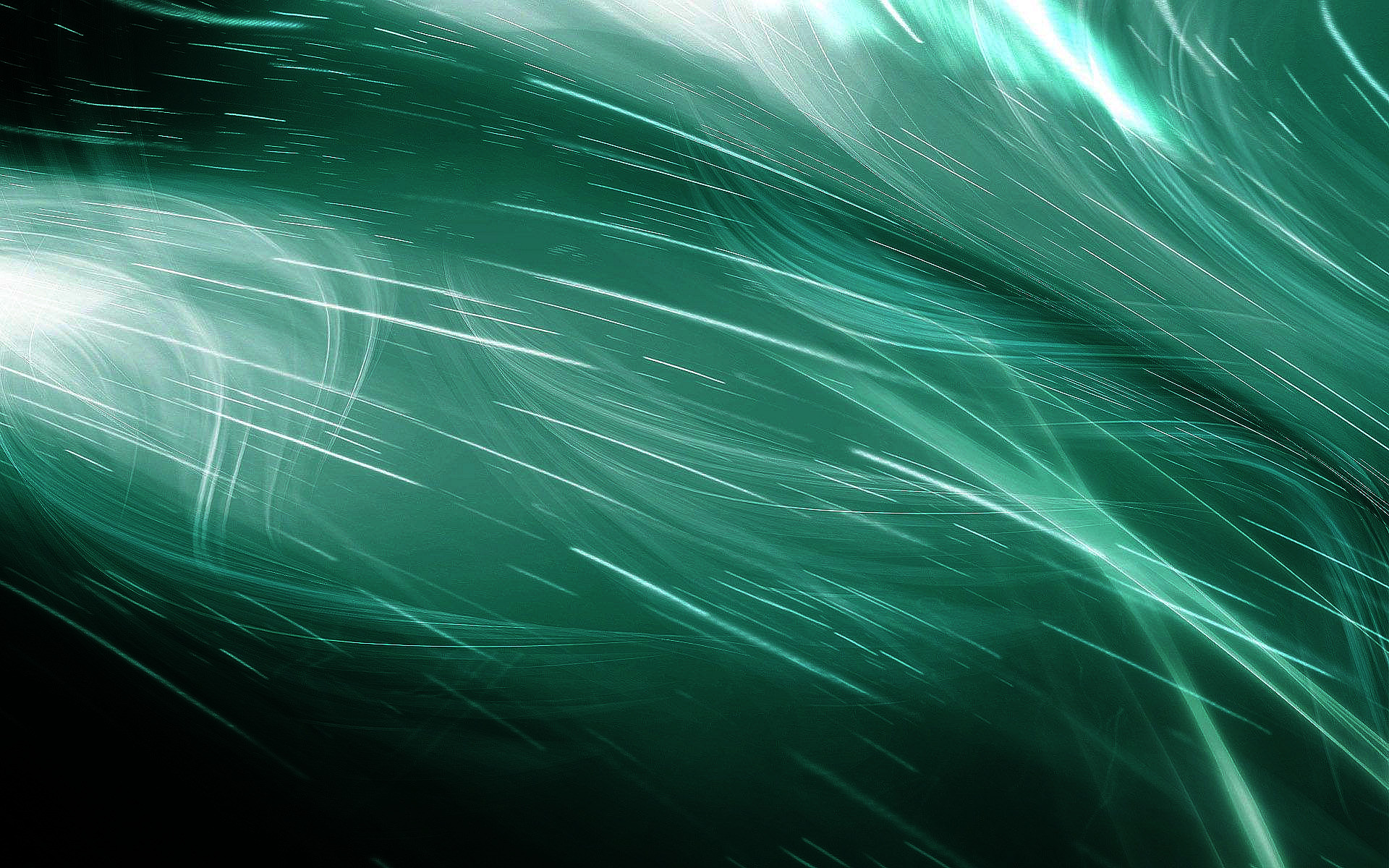 2 Peter 3:14-15
“14 Therefore, beloved, since you look for these things, be diligent to be found by Him in peace, spotless and blameless, 15 and regard the patience of our Lord as salvation, just as also our beloved brother Paul, according to the wisdom given him, wrote to you…”
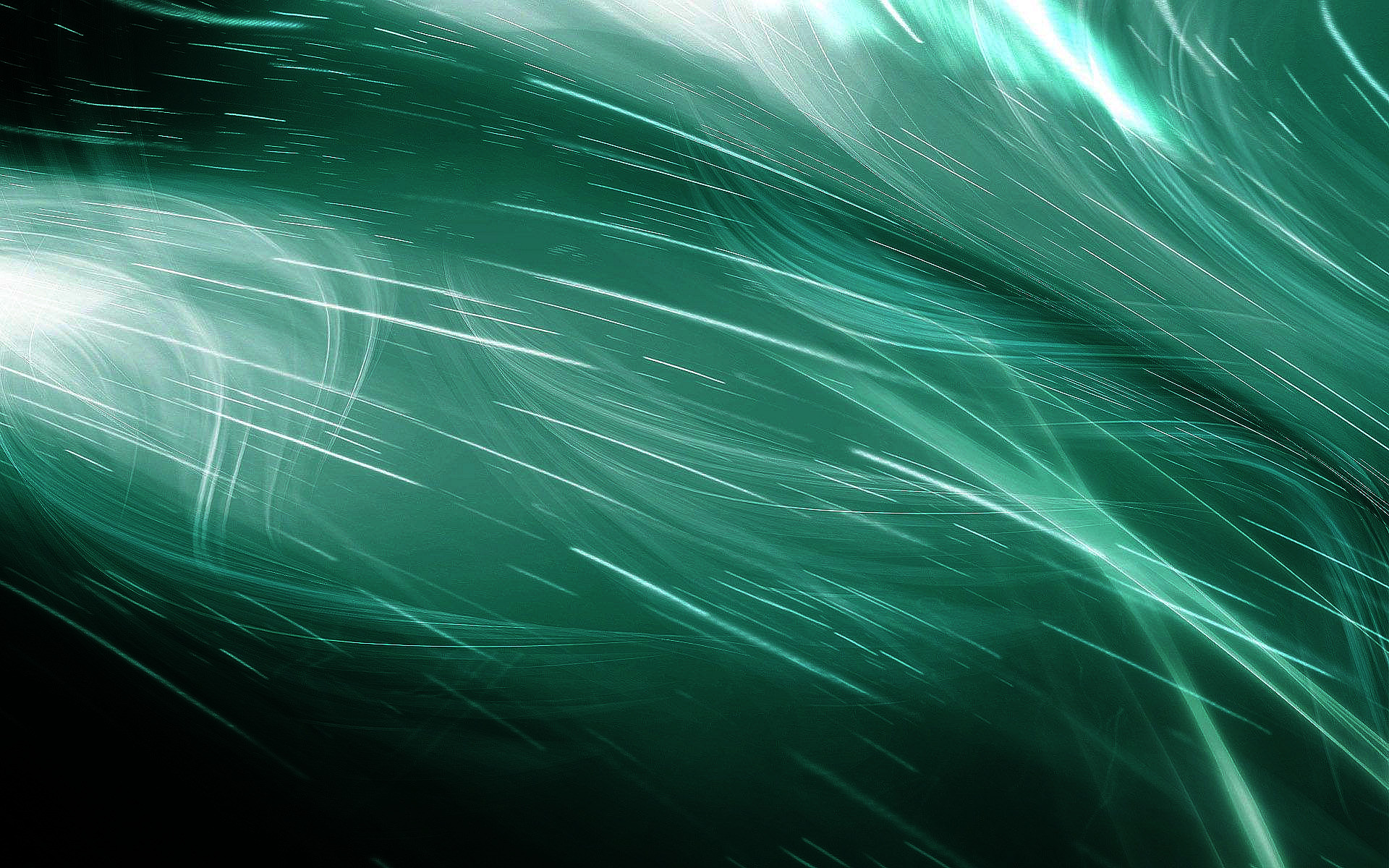 Romans 2:4
“Or do you think lightly of the riches of His kindness and tolerance and patience, not knowing that the kindness of God leads you to repentance?”
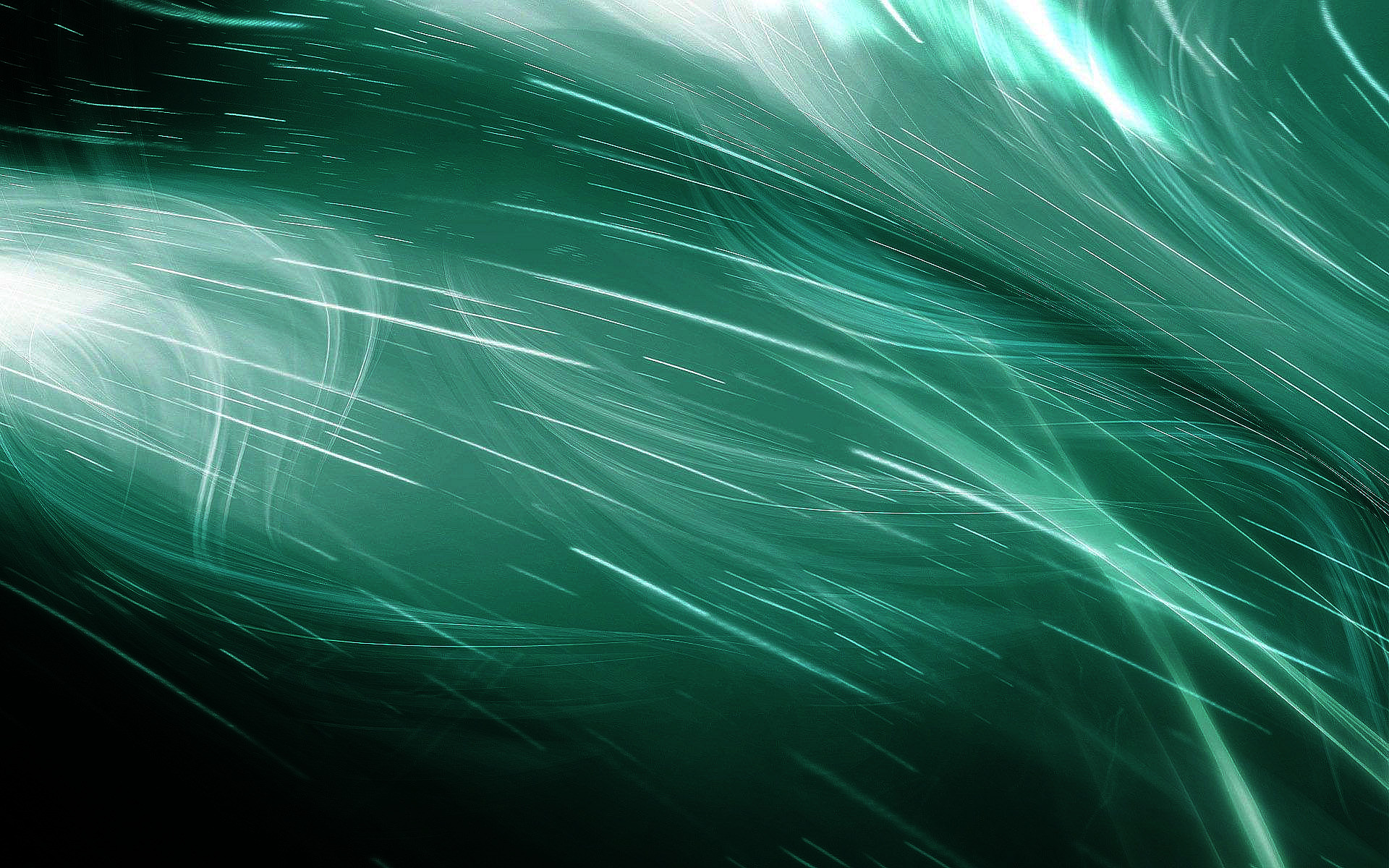 Spurgeon
“No man may say he hates sin, if he lives in it. Repentance makes us see the evil of sin, not merely as a theory, but experimentally—as a burnt child dreads fire.”
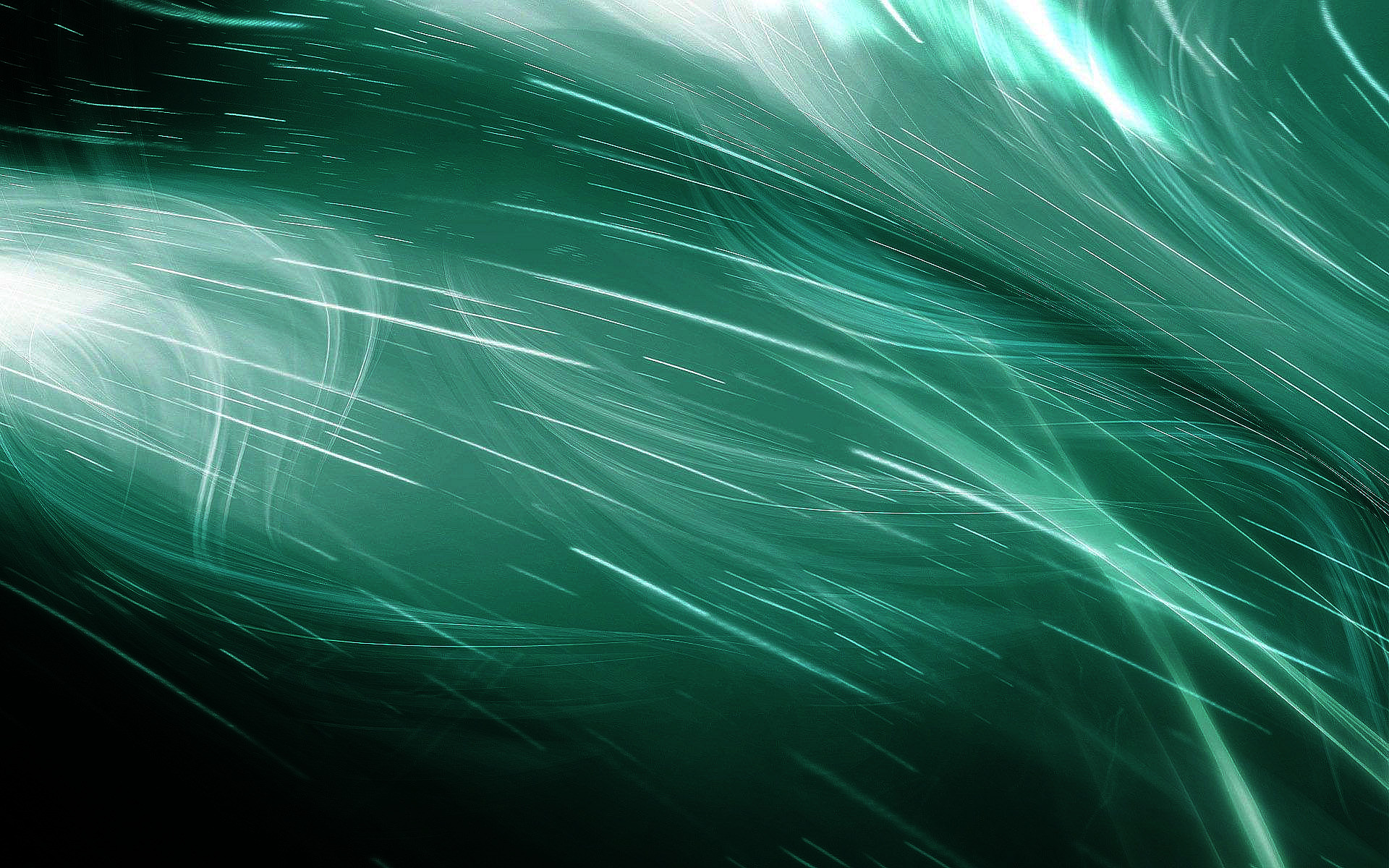 Spurgeon
“True mourning for sin will make us very jealous over our tongue, lest it should say a wrong word; we shall be very watchful over our daily actions, lest in anything we offend, and each night we shall close the day with painful confessions of shortcoming, and each morning awaken with anxious prayers, that this day God would hold us up that we may not sin against Him.”
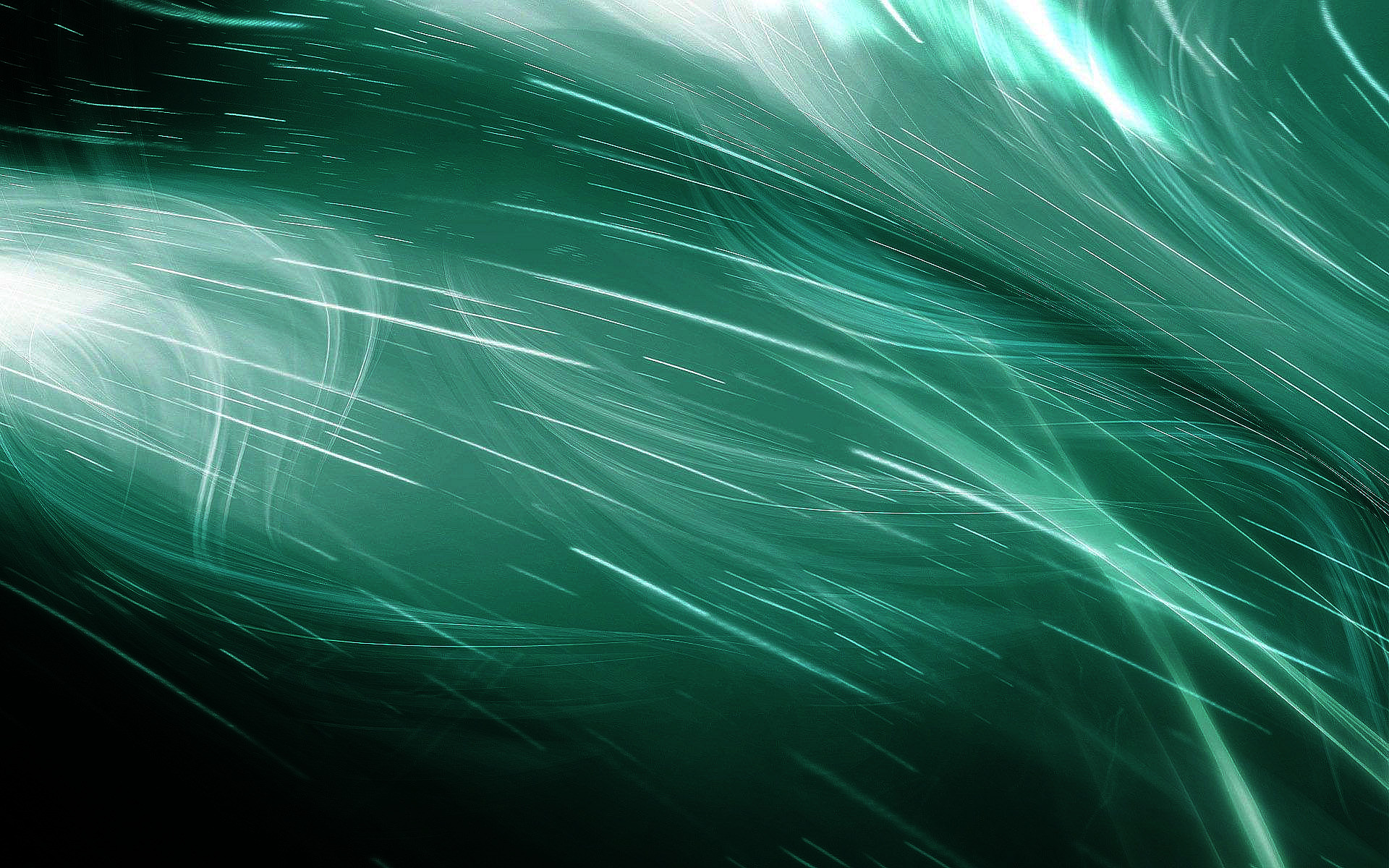 Spurgeon
“When we repent of sin, we must have one eye upon sin and another upon the cross, or it will be better still if we fix both our eyes upon Christ and see our transgressions only in the light of His love.”
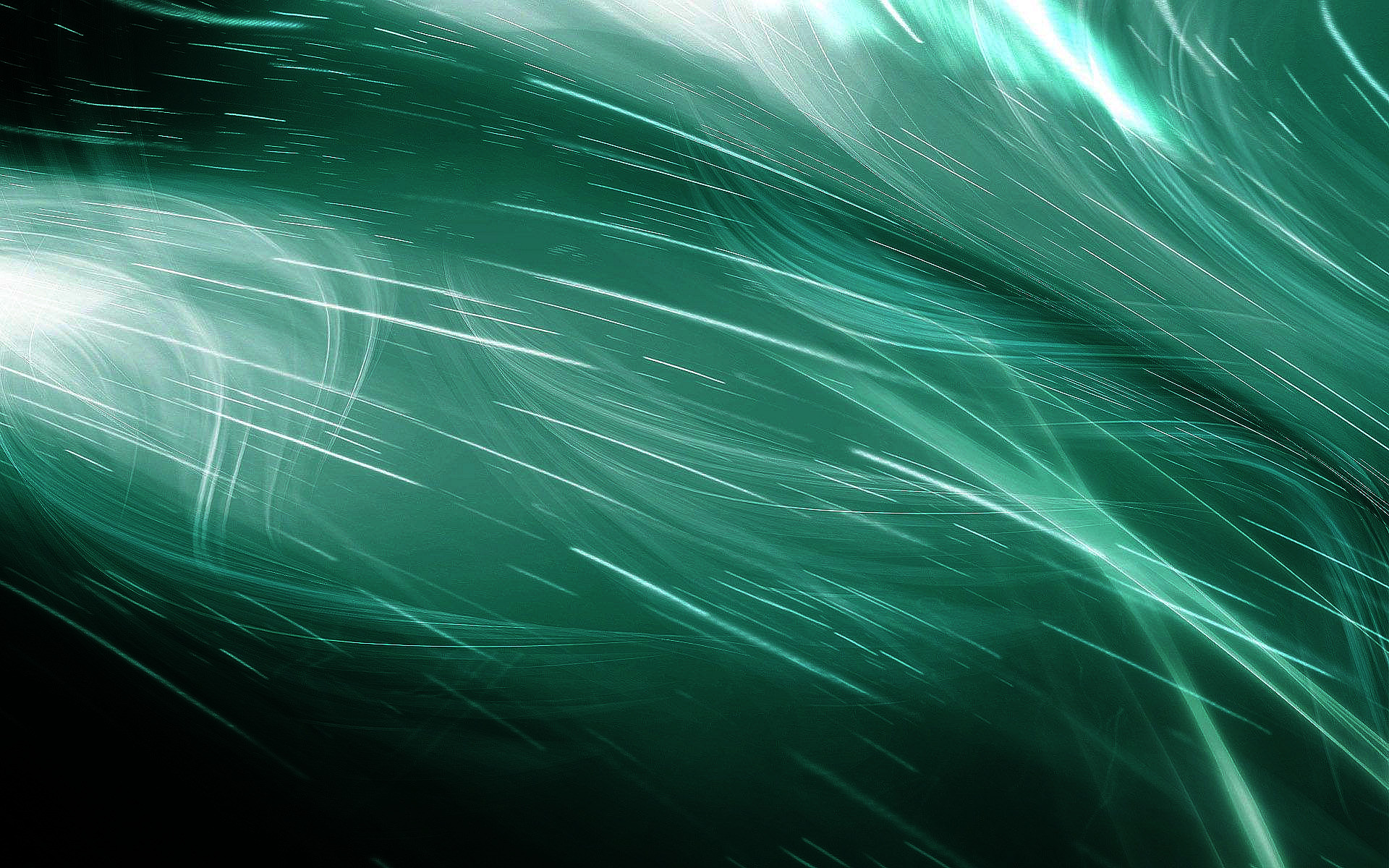 Six descriptions of the Gospel
from 1 Timothy 1:15-17
The gospel is sanctifying (16)
Yet for this reason I found mercy, so that in me as the foremost, Jesus Christ might demonstrate His perfect patience as an example for those who would believe in Him for eternal life.
Saul the sinner (Acts 9)
Paul the project of Christ
A monument of mercy
A display of divine grace
Forever changed
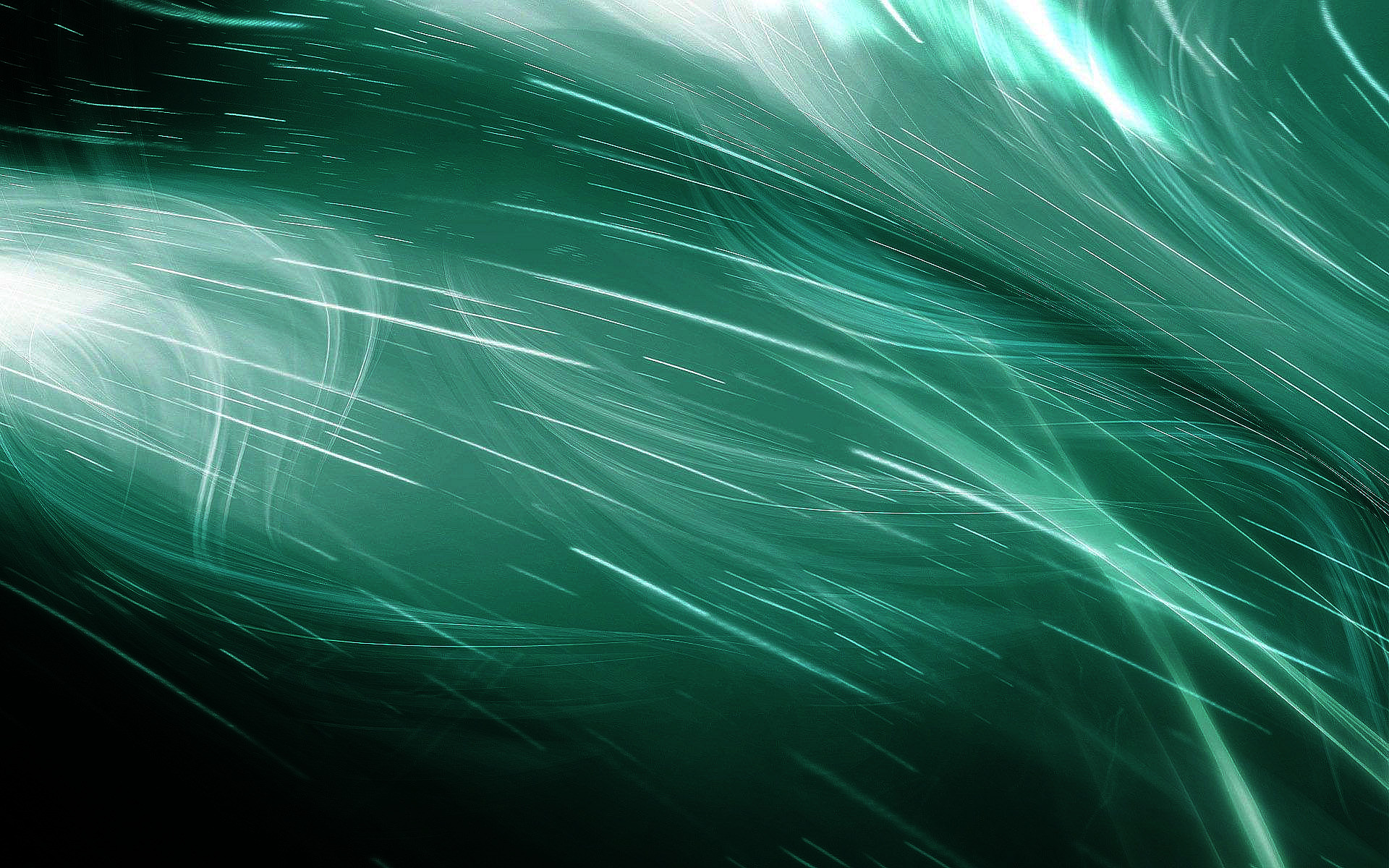 Summary Application of 1 Timothy 1:16
The goal of the sinner shown mercy is to be a living monument of the perfect patience of Christ in saving the likes of him.
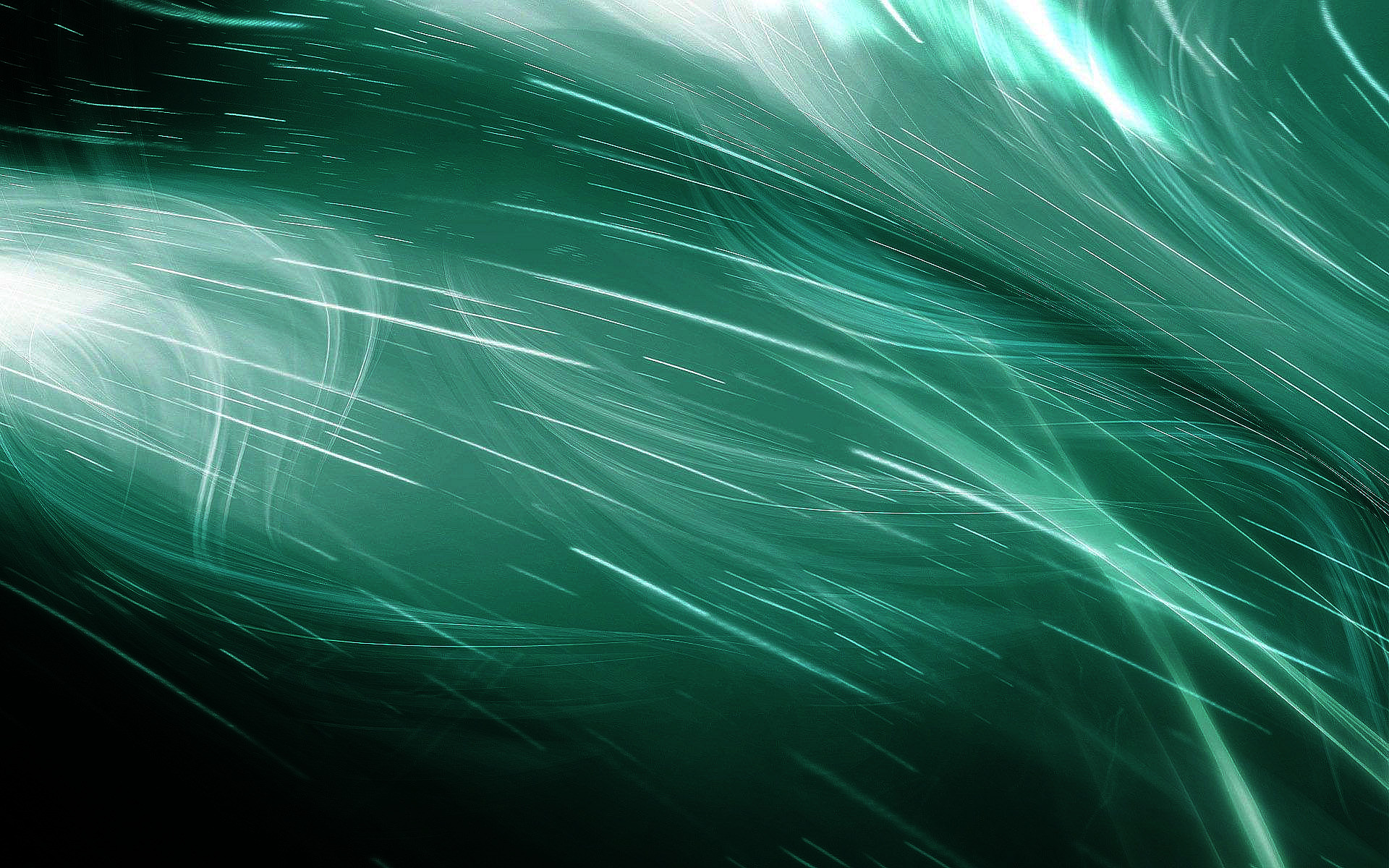 Six descriptions of the Gospel
from 1 Timothy 1:15-17
The gospel is sanctifying (16)
The gospel is doxological (17)
Now to the King eternal, immortal, invisible, the only God, be honor and glory forever and ever. Amen.
“doxa” - glory
“logia” – a verbal or written statement
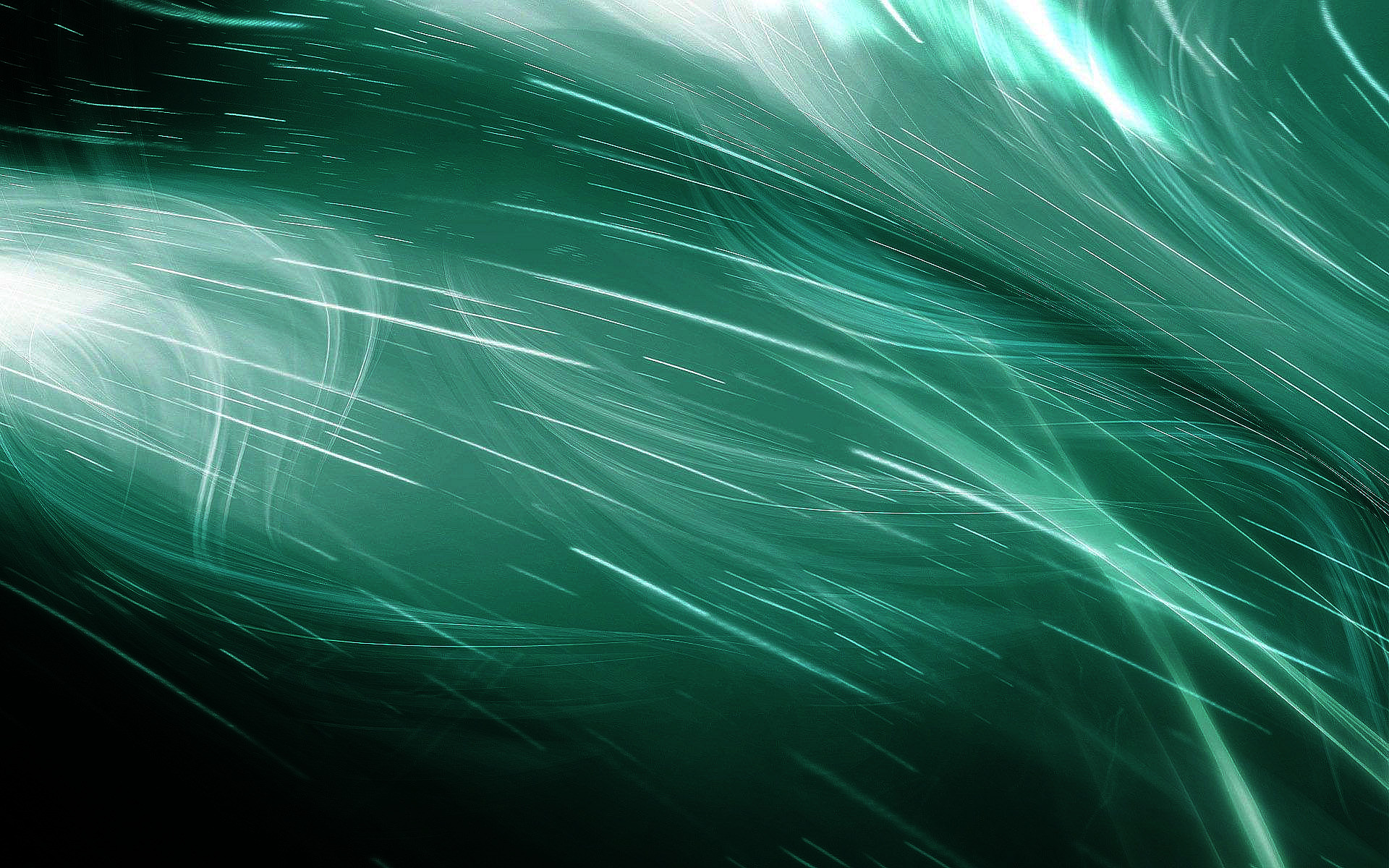 Six descriptions of the Gospel
from 1 Timothy 1:15-17
The gospel is sanctifying (16)
The gospel is doxological (17)
Now to the King eternal, immortal, invisible, the only God, be honor and glory forever and ever. Amen.
A. The urgency of doxology – “now”
The saved soul has something to say 
about the God who saves!
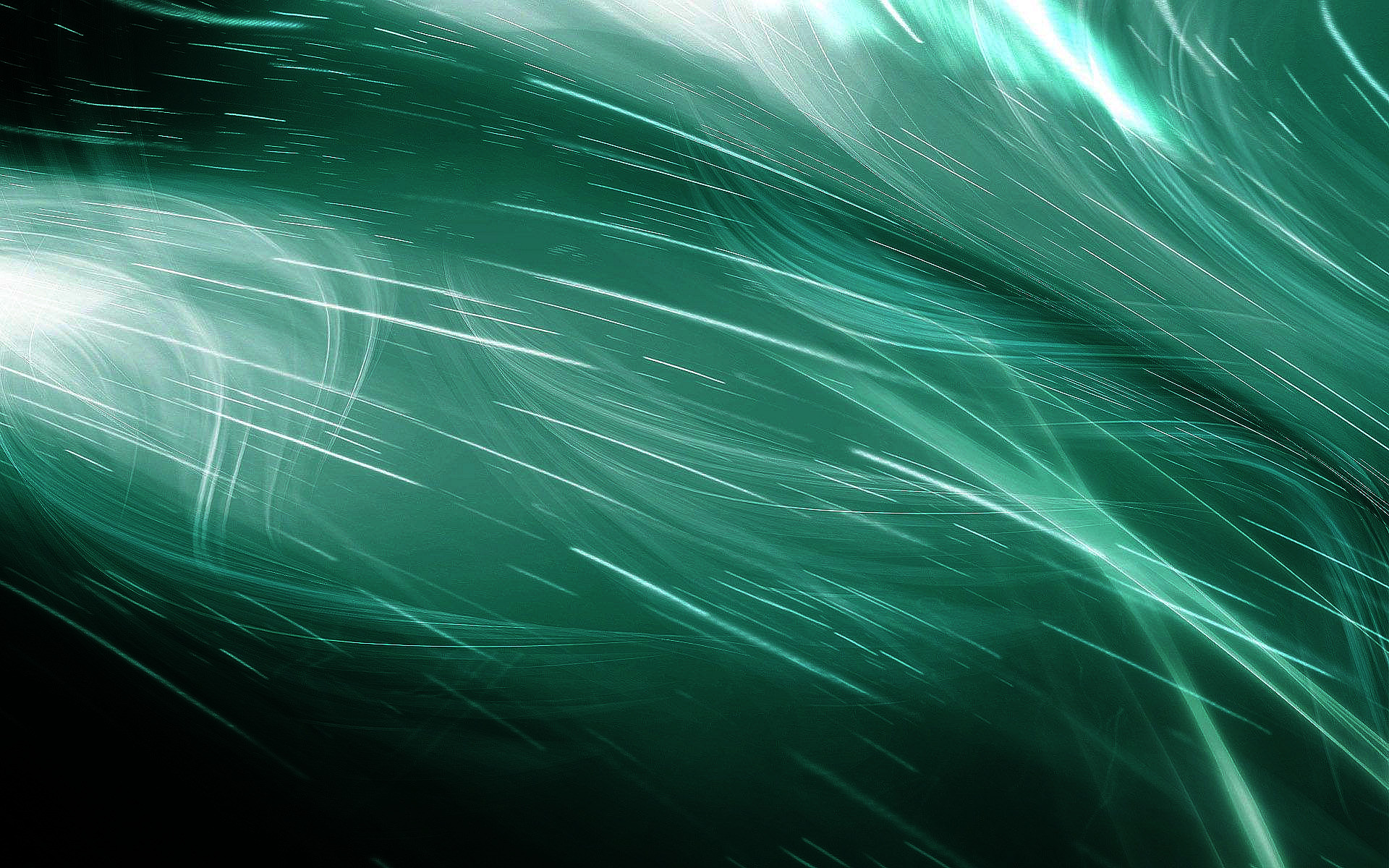 Six descriptions of the Gospel
from 1 Timothy 1:15-17
The gospel is sanctifying (16)
The gospel is doxological (17)
Now to the King eternal, immortal, invisible, the only God, be honor and glory forever and ever. Amen.
The urgency of doxology – “now”
We must have our own “doxology”
David (Psalm 40:9-11)
Jonah (Jonah 2:2-11)
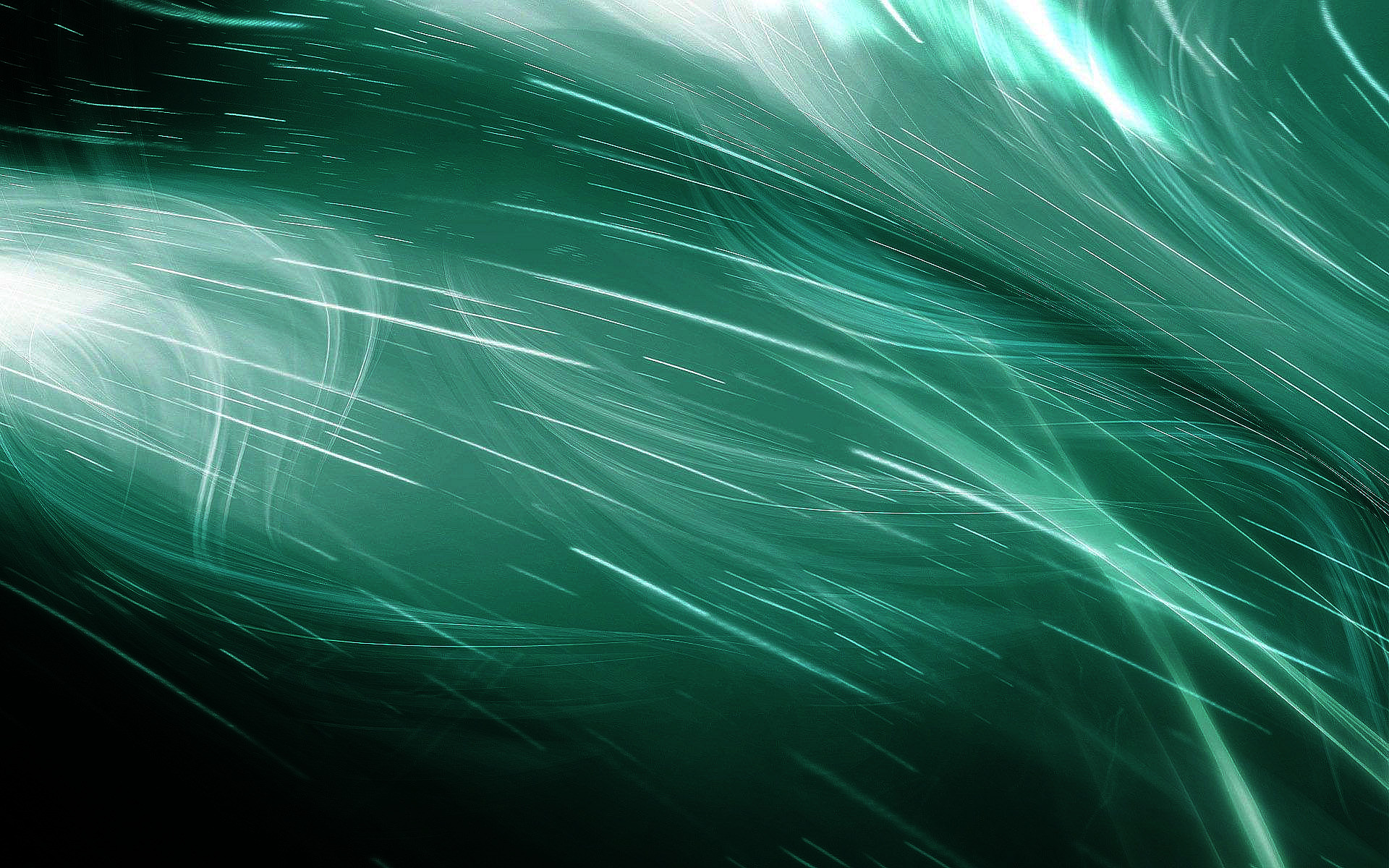 Isaac Watts
Were the whole realm of nature of mine,
That were a present far too small.
Love so amazing so divine
Demands my soul my life, my all.
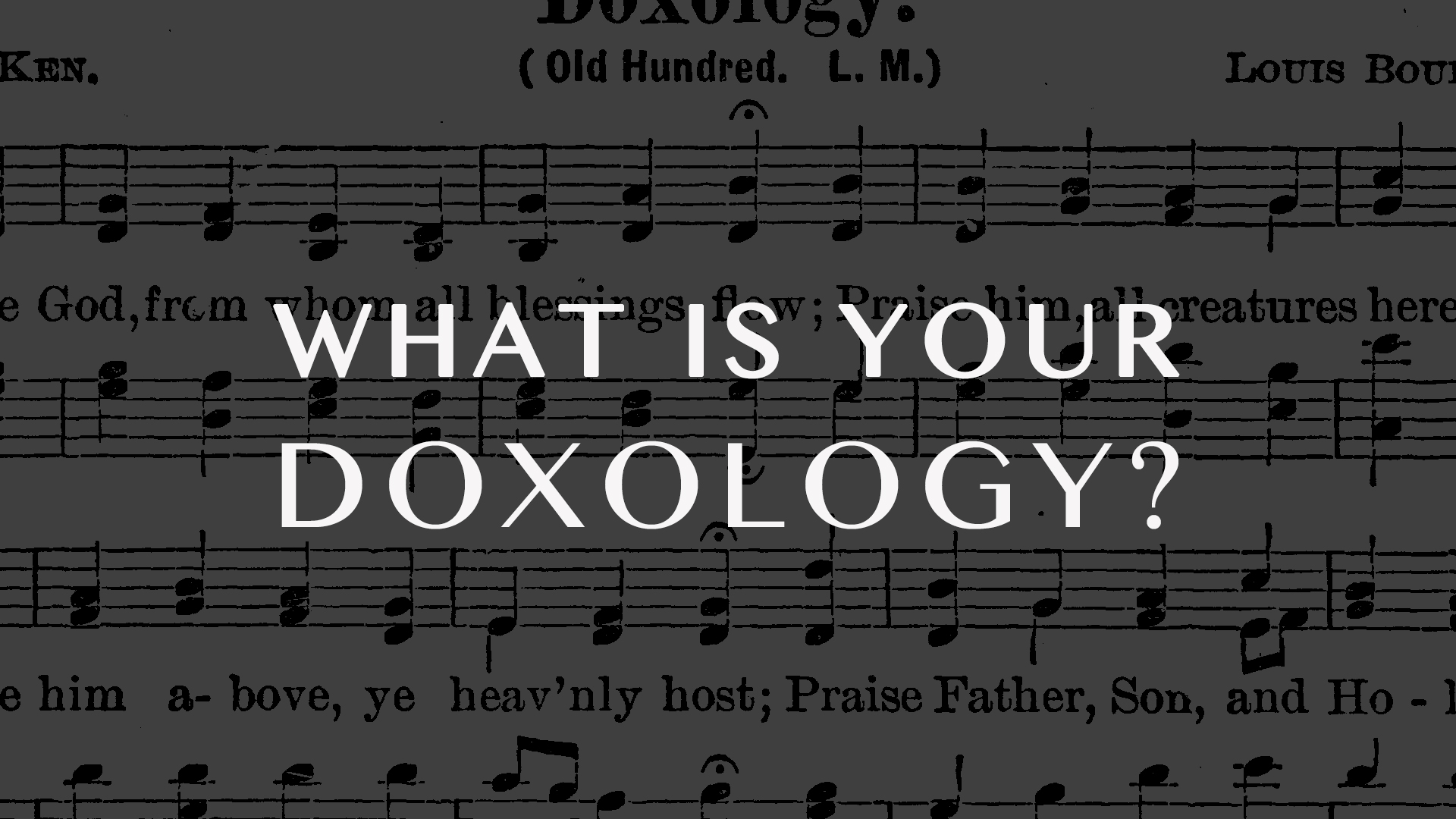 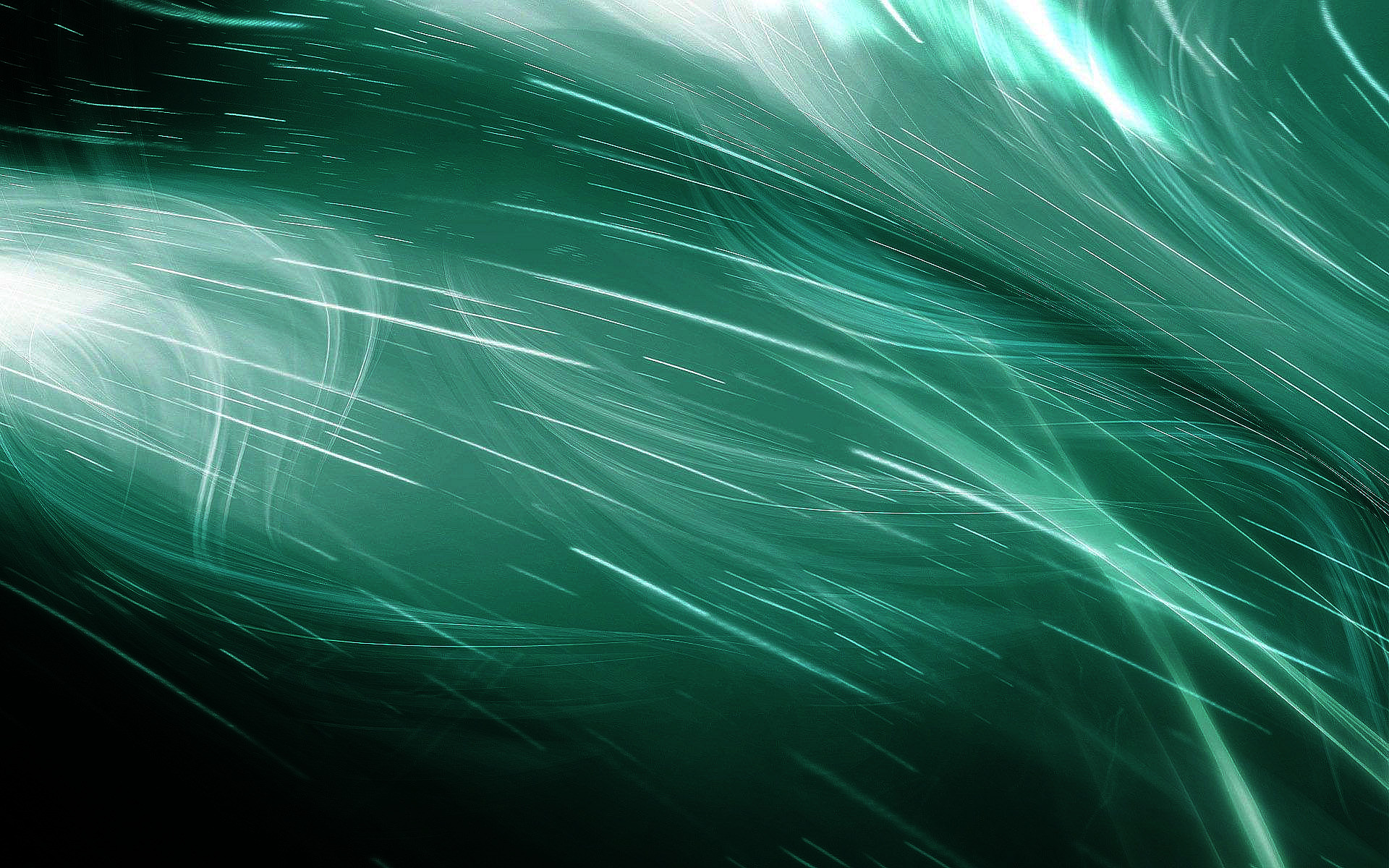 Six descriptions of the Gospel
from 1 Timothy 1:15-17
“that Christ Jesus came into the world sinners to save…” 
The Gospel is…
trustworthy (reliable/believable),
axiomatic (reasonable/acceptable),
salvific (deals with salvation), 
personal, 
sanctifying, and 
doxological (to God’s glory).
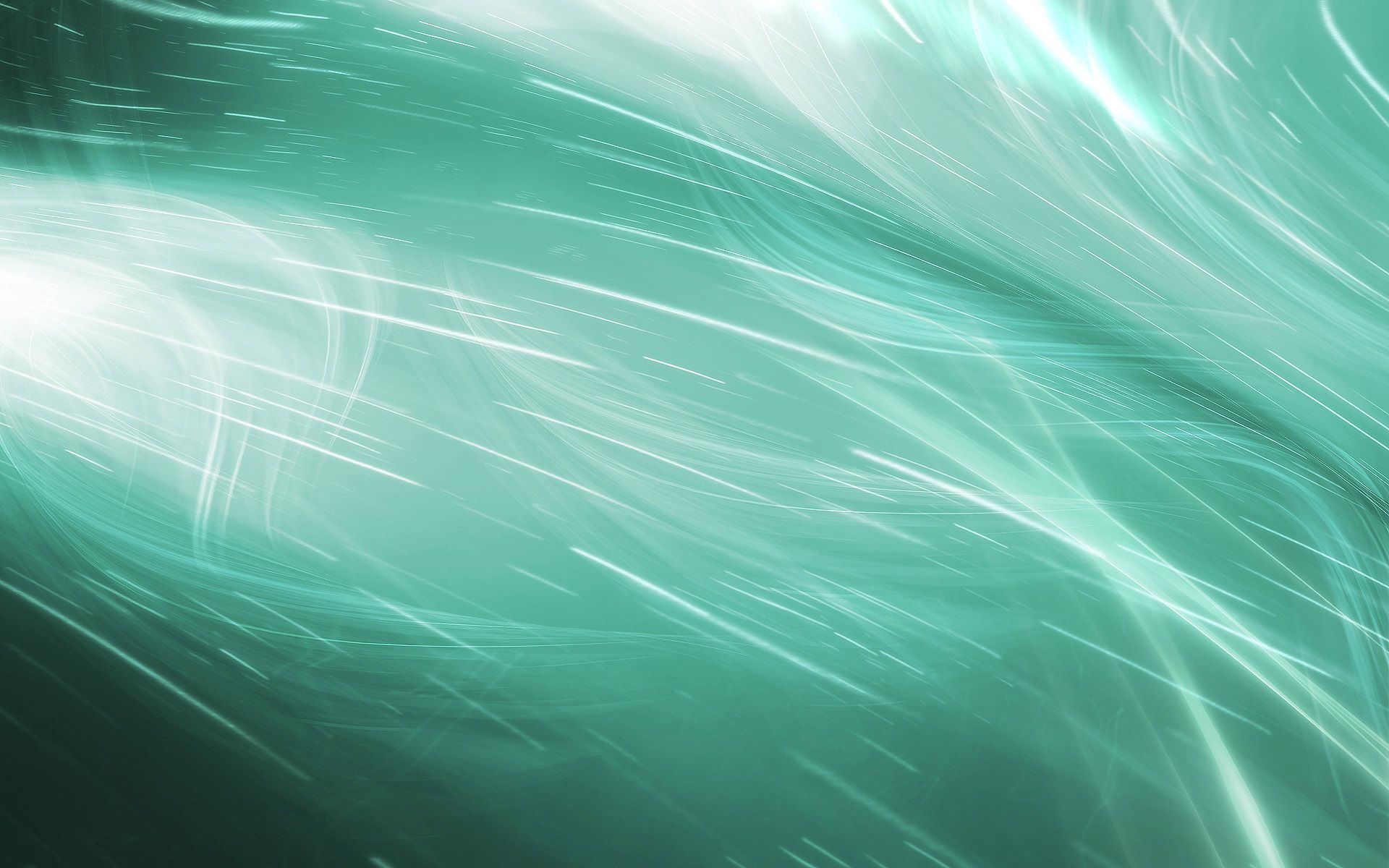 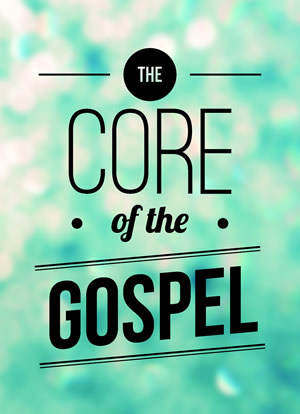 1 Timothy 1:15-17